Ｎｏ．２５　　　　体の中の３つの流れ
１
口・胃・腸などの消化管を流れる  食物・水
２
気管・肺などの呼吸器を流れる　     空気
血液の中で一つの流れになる
３
血管・リンパ管を流れる　血液・リンパ液
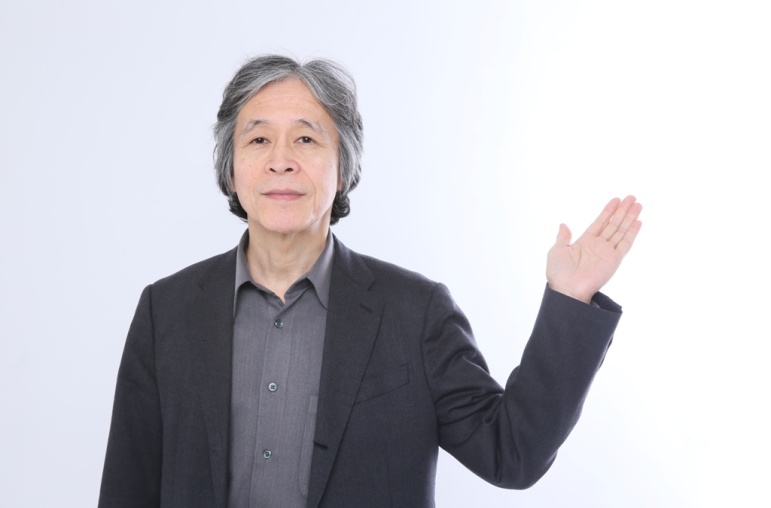 ●体の中を流れる   ①食物・水   ②空気   ③血液・リンパ液
     の３つの流れを良くすることが大切です
●３つの流れが悪いと、さまざまな体調不良を起こし、
　  老化 や動脈硬化を進め、疲労や病気を作ります